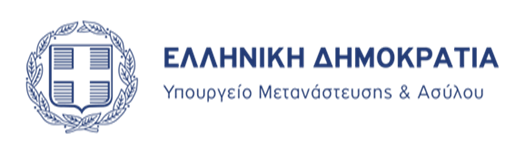 Νομική Σχολή Α.Π.Θ.& Ύπατη Αρμοστεία του Ο.Η.Ε. για τους Πρόσφυγες
Διαδικτυακά Σεμινάρια Προσφυγικού Δικαίου 
«6η συνάντηση – Εθνικό εφαρμοστικό πλαίσιο Ι: διαδικασίες ασύλου ΙΙ (διαδικασίες ασύλου)»
Νικολέτα Κουκουρίγκου M.P.Adm., M.Sc., M.Ed.
Προϊσταμένη Τμήματος Υποστήριξης & Διοικητικής Μέριμνας 
Αρχή Προσφυγών                                                                                 
                                                                                                                         
														      13 ΜΑΙΟΥ 2022
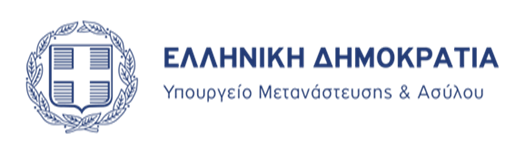 ΑΡΧΗ ΠΡΟΣΦΥΓΩΝ Ι
Συστάθηκε με το άρθρο 3 του ν. 3907/2011 (Α’ 7) και επανιδρύθηκε με το άρθρο 4 του ν. 4375/2016 (Α’ 51).

Υπάγεται στη Γ.Γ. Μεταναστευτικής Πολιτικής (π.δ. 84/2019, Α΄ 123). 

Στην Αρχή Προσφυγών προΐσταται Διοικητικός Διευθυντής της Κεντρικής Διοικητικής Υπηρεσίας σύμφωνα με τα άρθρα 27 & 36 του ν. 4825/2021 (Α’ 157).

Αποτελείται από την Κεντρική Διοικητική Υπηρεσία, η οποία διαρθρώνεται στα εξής τμήματα:
Τμήμα Νομικής Υποστήριξης, Εκπαίδευσης & Τεκμηρίωσης
Τμήμα Υποστήριξης & Διοικητικής Μέριμνας
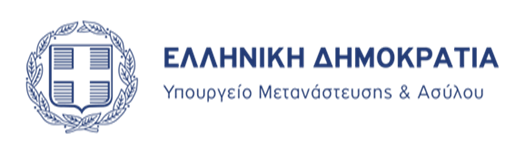 ΑΡΧΗ ΠΡΟΣΦΥΓΩΝ ΙΙ
Η λειτουργία της Αρχής Προσφυγών και ιδίως των Ανεξάρτητων Επιτροπών Προσφυγών ρυθμίζεται από τον Κανονισμό Λειτουργίας της Αρχής Προσφυγών (Υ.Α. 26750/2020, Β’ 4852).

Ο Κανονισμός Λειτουργίας συμπληρώνεται από τον Κώδικα Διοικητικής Διαδικασίας.

ΣτΕ 1580-1/2021: Οι Επιτροπές είναι δικαιοδοτικό όργανο αλλά όχι δικαστήριο. Οι δικαστές συμμετέχουν σε αυτές ως κρατικοί λειτουργοί και όχι ως δικαστές.
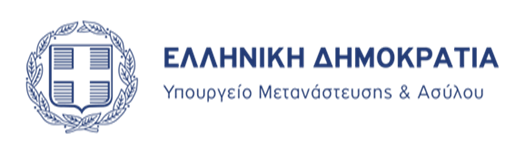 ΑΡΧΗ ΠΡΟΣΦΥΓΩΝ ΙΙΙ
Στην Α.Π. λειτουργούν είκοσι μία (21) Ανεξάρτητες Επιτροπές Προσφυγών που αποφαίνονται επί των ενδικοφανών προσφυγών του άρθρου 7 παρ. 5 του ν. 4375/2016 κατά των αποφάσεων της Υπηρεσίας Ασύλου, σύμφωνα με τα άρθρα 4 & 5 του ιδίου νόμου.

Συγκροτούνται από τρείς (3) εν ενεργεία δικαστές των Τακτικών Δ.Δ. με τριετή θητεία που απολαμβάνουν προσωπικής & λειτουργικής ανεξαρτησίας (άρθρο 5 παρ. 2 & 5 του ν. 4375/2016) και αποτελούν οιονεί δικαιοδοτικά όργανα (ΟλομΣτΕ 2347/2017).
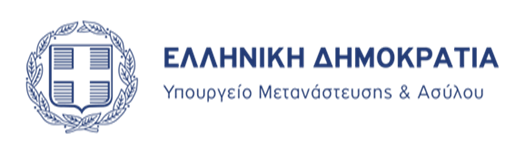 ΑΡΧΗ ΠΡΟΣΦΥΓΩΝ ΙV
Οι Δικαστικοί Λειτουργοί υποδεικνύονται, κατόπιν σχετικής αίτησής τους, από τον Γενικό Επίτροπο της Γενικής Επιτροπείας των Τακτικών Διοικητικών Δικαστηρίων. 

Οι Επιτροπές Προσφυγών συνεδριάζουν υπό μονομελή και τριμελή σύνθεση (άρθρο 5 παρ. 7 του ν. 4375/2016) και εξετάζουν από εβδομήντα πέντε (75) έως ενενήντα (90) υποθέσεις σε τέσσερις (4) τακτικές συνεδριάσεις μηνιαίως με δυνατότητα εννέα (9) εμβόλιμων συνεδριάσεων κατ’ έτος (άρθρα 12, 15 & 22 του Κανονισμού Λειτουργίας).
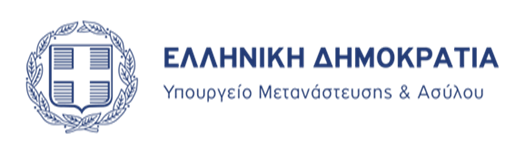 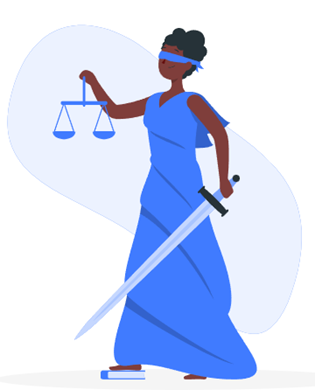 Εξέταση αιτήσεων ασύλου σε β΄ βαθμό από τις Ανεξάρτητες Επιτροπές Προσφυγών του άρθρου 4 του ν. 4375/2016 (Α΄51)
ΣΚΟΠΟΣ

Διασφάλιση του «δικαιώματος πραγματικής προσφυγής ενώπιον δικαστηρίου» του άρθρου 46 της Οδηγίας 2013/32/ΕΕ του Ευρωπαϊκού Κοινοβουλίου και του Συμβουλίου «σχετικά με κοινές διαδικασίες για τη χορήγηση και ανάκληση του καθεστώτος διεθνούς προστασίας (αναδιατύπωση)».
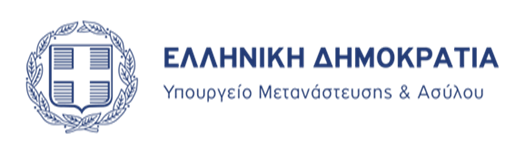 Η προσφυγή του άρθρου 7 παρ. 5 του ν. 4375/2016 (κατάθεση Ι)
Η κατάθεση της προσφυγής (ν. 4636/2019, Α΄ 169)
Στο Π.Γ.Α./Α.Κ.Α. που εξέδωσε την προσβαλλόμενη πρωτοβάθμια απόφαση (άρθρο 94 παρ. 1).
Αυτοπροσώπως από τον αιτούντα άσυλο (άρθρο 78 παρ. 3).
Με σύνταξη πράξης κατάθεσης προσφυγής (άρθρο 94 παρ. 1).
Χορήγηση δωρεάν νομικής συνδρομής κατόπιν υποβολής αίτησης (άρθρο 7 παρ. 3).

Έννομες συνέπειες
Επαναχορήγηση Δελτίου Αιτούντος Άσυλο και Προσωρινού Αριθμού Ασφάλισης και Υγειονομικής Περίθαλψης Αλλοδαπού (Π.Α.Α.Υ.Π.Α.), πλην των περιπτώσεων των μεταγενέστερων αιτήσεων που απορρίφθηκαν ως απαράδεκτες.
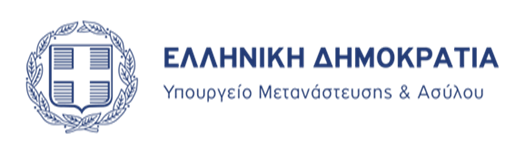 Η προσφυγή του άρθρου 7 παρ. 5 του ν. 4375/2016 (κατάθεση ΙΙ)
Ανασταλτικό αποτέλεσμα
Κατά τη διάρκεια της προθεσμίας για την κατάθεση της προσφυγής και μέχρι την επίδοση της απόφασης επί της προσφυγής ο αιτών άσυλο έχει δικαίωμα παραμονής στη χώρα (ανασταλτικό αποτέλεσμα) πλην των εξαιρέσεων του άρθρου 104 παρ. 2.

π.χ. όταν η εξέταση της μεταγενέστερης αίτησης δεν κατέδειξε την ύπαρξη νέων ουσιωδών στοιχείων ή είναι προδήλως αβάσιμη / όταν άλλο Κράτος-Μέλος έχει χορηγήσει στον αιτούντα καθεστώς διεθνούς προστασίας

Σε κάθε περίπτωση η απόφαση δεν θα πρέπει να οδηγεί σε άμεση ή έμμεση επαναπροώθηση κατά παράβαση των διεθνών και ευρωπαϊκών υποχρεώσεων του κράτους.
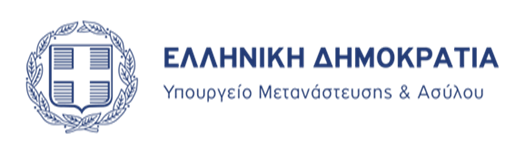 Η προσφυγή του άρθρου 7 παρ. 5 του ν. 4375/2016 (παραδεκτό)
Το παραδεκτό της προσφυγής (ν. 4636/2019)
Η νόμιμη κατάθεση.
Η τήρηση της προβλεπόμενης προθεσμίας (άρθρο 92).
Στοιχεία του εγγράφου της προσφυγής: στοιχεία αιτούντος ή εκπροσώπου, προσβαλλόμενη απόφαση, λόγοι προσφυγής (άρθρο 93).
    
Έννομες συνέπειες του παραδεκτού της προσφυγής
Έλεγχος νομιμότητας της πρωτοβάθμιας απόφασης και κατ’ ουσίαν επανεξέταση της αίτησης ασύλου δηλαδή νέα έρευνα και εκτίμηση των πραγματικών περιστατικών (υπαγωγή στο νόμο).
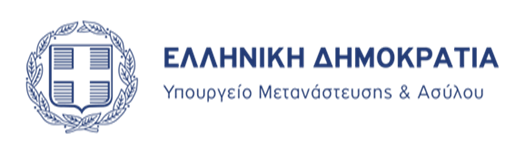 Η προσφυγή του άρθρου 7 παρ. 5 του ν. 4375/2016 (βάσιμο)
Το βάσιμο της προσφυγής (ν. 4636/2019, Α΄ 169)
Διαδικαστικά σφάλματα της πρωτοβάθμιας απόφασης ή πλημμελής έρευνα και εκτίμηση των πραγματικών περιστατικών ή παράβαση νόμου σύμφωνα με τους λόγους της προσφυγής.

Συνέπειες του βάσιμου της προσφυγής
Ακύρωση της πρωτοβάθμιας απόφασης εν όλω ή εν μέρει και χορήγηση διεθνούς προστασίας σε περίπτωση αποδοχής της αίτησης.

Συνέπειες του αβάσιμου της προσφυγής
Απόρριψη της αίτησης ως αβάσιμης ή προδήλως αβάσιμης (άρθρο 88 του ν. 4636/2019) ή ως απαράδεκτης (άρθρο 84 του ιδίου νόμου).
Διαταγή επιστροφής του αιτούντος εντός προθεσμίας οικειοθελούς αναχώρησης έως εικοσιπέντε (25) ημερών, πλην εξαιρέσεων (άρθρο 22 παρ. 4 του ν. 3907/2011), ή διαταγή επανεισδοχής του στην Τουρκία (υπό τη συνδρομή της έννοιας της ασφαλούς τρίτης χώρας).
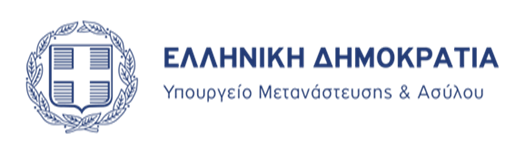 Η προσφυγή του άρθρου 7 παρ. 5 του ν. 4375/2016 (διαδικασία εξέτασης Ι)
Η διαδικασία εξέτασης της προσφυγής 
άρθρα 92-107 του ν. 4636/2019 
Κανονισμός Λειτουργίας Υ.Α. 26750/2020 (Β΄ 4852)

Προδικασία
Προσδιορισμός/προγραμματισμός συζήτησης των υποθέσεων σε προκαθορισμένες ημερομηνίες εντός συγκεκριμένων χρονικών ορίων (άρθρο 95).
Ο αιτών ενημερώνεται αυθημερόν με την κατάθεση της προσφυγής για την ημερομηνία συζήτησης (άρθρο 95 παρ. 1). 
Κατάρτιση εκθέματος (άρθρο 96).
Σχηματισμός φακέλου από τον αρμόδιο Γραμματέα.
Ορισμός βοηθού-εισηγητή (άρθρο 95 παρ. 3). 
Κατάθεση υπομνήματος τρείς (3) ή μία (1) ημέρες πριν τη συζήτηση (άρθρο 99 ν. 4636/2019).
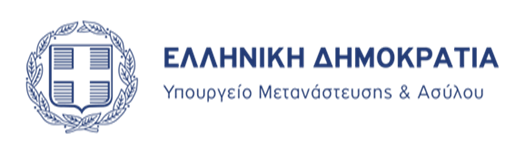 Η προσφυγή του άρθρου 7 παρ. 5 του ν. 4375/2016 (διαδικασία εξέτασης ΙΙ)
Κυρίως διαδικασία-συζήτηση: 
α) Υποχρεωτική η αυτοπρόσωπη παράσταση του αιτούντος πλην εξαιρέσεων (άρθρο 78 παρ. 3) στις οποίες ο αιτών μπορεί να εκπροσωπηθεί από πληρεξούσιο ή να μεριμνήσει για την αποστολή βεβαίωσης που εκδίδεται από δομή φιλοξενίας ή Κ.Ε.Π.

β) Εκ του φακέλου (άρθρο 97 παρ. 1) με δυνατότητα προφορικής ακρόασης υπό προϋποθέσεις (άρθρο 97 παρ. 3) 
όταν με την προσφυγή προσβάλλεται απόφαση ανάκλησης καθεστώτος διεθνούς προστασίας
όταν ανακύπτουν ζητήματα ή αμφιβολίες ως προς την πληρότητα της συνέντευξης, που πραγματοποιήθηκε κατά τον πρώτο βαθμό εξέτασης
όταν ο προσφεύγων επικαλείται σοβαρά νέα στοιχεία, που αφορούν σε ουσιώδεις οψιγενείς ισχυρισμούς (άρθρο 97 παρ. 3 του ν. 4636/2019).
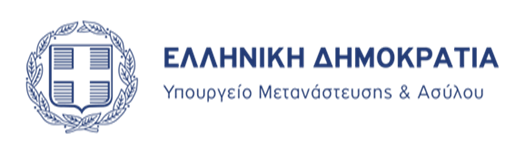 Η προσφυγή του άρθρου 7 παρ. 5 του ν. 4375/2016 (διαδικασία εξέτασης ΙΙΙ)
Κλήση σε προφορική ακρόαση: 
Ο προσφεύγων ενημερώνεται το αργότερο δέκα (10) ημέρες, πριν την ημερομηνία συζήτησης της προσφυγής του, σε γλώσσα που κατανοεί, για τον τόπο και την ημερομηνία συζήτησης, καθώς και για το δικαίωμά του να παρασταθεί αυτοπροσώπως ή με το δικηγόρο ή άλλο σύμβουλό του ενώπιόν της, για να εκθέσει προφορικά, με τη βοήθεια κατάλληλου διερμηνέα, τα επιχειρήματά του και να δώσει τυχόν διευκρινίσεις (άρθρο 97 παρ. 4 του ν. 4636/2019).
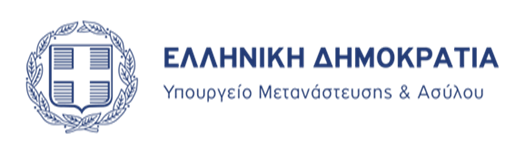 Η προσφυγή του άρθρου 7 παρ. 5 του ν. 4375/2016 (διαδικασία εξέτασης ΙV)
Κυρίως διαδικασία-συζήτηση (συνέχεια): 
γ) Σε περίπτωση μη αυτοπρόσωπης παράστασης του αιτούντος ή μη αποστολής βεβαίωσης κατ’ άρθρο 78 παρ. 3 και σε περίπτωση που ο αιτών κλήθηκε νομίμως (άρθρο 97 παρ. 4) σε προφορική ακρόαση και δεν προσήλθε, η προσφυγή απορρίπτεται ως προδήλως αβάσιμη (άρθρο 97 παρ. 2, 4).

δ) Αναβολή συζήτησης: για σπουδαίο λόγο / π.χ. την προσκόμιση κρίσιμων εγγράφων (άρθρο 98).

ε) Αναβολή έκδοσης απόφασης: για κλήση σε προφορική ακρόαση, προσκόμιση κρίσιμων εγγράφων, παραπομπή για εξέταση ανηλικότητας ή εν αναμονή απόφασης επί νομικού ζητήματος που εισήχθη στο ΣτΕ κατ’ εφαρμογή των διατάξεων για την πιλοτική δίκη.
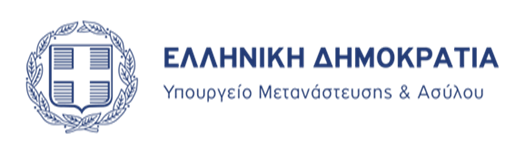 Η προσφυγή του άρθρου 7 παρ. 5 του ν. 4375/2016 (η απόφαση Ι)
Έκδοση απόφασης
Άρθρο 101 του ν. 4636/2019
	- εντός τριάντα (30) ημερών από τη συζήτηση: κανονική 	διαδικασία
	- εντός είκοσι (20) ημερών από τη συζήτηση: ταχύρρυθμη 	διαδικασία & στην περίπτωση απόφασης που απορρίπτει την 	αίτηση ως απαράδεκτη σύμφωνα με το άρθρο 84
	- εντός δεκαπέντε (15) ημερών στις περιπτώσεις που η 	προσφυγή συζητήθηκε κατά προτεραιότητα

Άρθρο 90 παρ. 3 εδ. γ’ του ν. 4636/2019
	- εντός επτά (7) ημερών (υποθέσεις που εξετάζονται με τη 	διαδικασία των συνόρων)
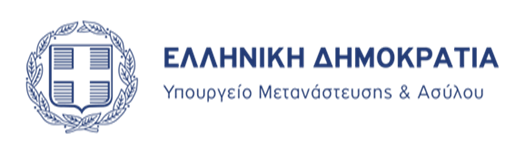 Η προσφυγή του άρθρου 7 παρ. 5 του ν. 4375/2016 (η απόφαση ΙΙ)
Έκδοση απόφασης (συνέχεια)

Επίδοση (άρθρο 82 ν. 4636/2019): Μπορεί να γίνει γίνεται αυτοπροσώπως, ταχυδρομικά, ηλεκτρονικά ή στον πληρεξούσιο.

Έννομες συνέπειες:
- σε περίπτωση αποδοχής της αίτησης;
- σε περίπτωση απόρριψης της αίτησης;
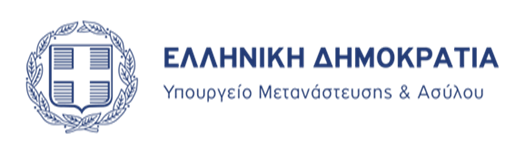 Η προσφυγή του άρθρου 7 παρ. 5 του ν. 4375/2016 (η απόφαση ΙΙΙ)
Έκδοση απόφασης (συνέχεια)

Αποδοχή της αίτησης: 
Χορηγείται προσφυγικό καθεστώς (άρθρα 13-14) ή επικουρική προστασία (άρθρα 15-17) με άδεια διαμονής τριών (3) ή ενός (1) έτους αντίστοιχα και ταξιδιωτικά έγγραφα. Η άδεια διαμονής εκδίδεται και παραδίδεται από την Υπηρεσία Ασύλου. Τα ταξιδιωτικά έγγραφα εκδίδονται από την ΕΛ.ΑΣ. κατόπιν αιτήσεως και αποστέλλονται στην Υπ. Ασύλου προς παράδοση.

Έναρξη προθεσμίας τριάντα (30) ημερών για τη διακοπή χορήγησης υλικών συνθηκών υποδοχής και την αποχώρηση από τις δομές φιλοξενίας (άρθρο 114 παρ. 1). Για τους ασυνόδευτους ανήλικους η προθεσμία εκκινεί από την ενηλικίωση.
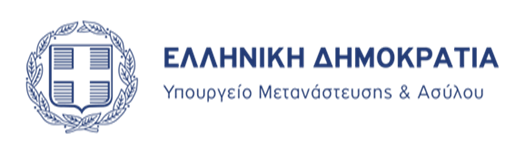 Η προσφυγή του άρθρου 7 παρ. 5 του ν. 4375/2016 (η απόφαση IV)
Έκδοση απόφασης (συνέχεια)

Απόρριψης της αίτησης & Επιστροφή: 
Απενεργοποιείται το Δ.Α.Α. και ο Π.Α.Α.Υ.Π.Α. που συνεπάγεται απώλεια του δικαιώματος πρόσβασης στην αγορά εργασίας και σε υπηρεσίες υγειονομικής περίθαλψης.

Επιστροφή στη χώρα καταγωγής (μετά την πάροδο της ταχθείσης προθεσμίας οικειοθελούς αναχώρησης), ή επανεισδοχή στην Τουρκία:
Σε περίπτωση απόρριψης της προσφυγής, εκδίδεται απόφαση επιστροφής (ν. 3907/2011, Α’ 7 & ν. 3386/2005, Α’ 212), η οποία αποτελεί αναπόσπαστο τμήμα της απορριπτικής απόφασης. 
Εφόσον υφίσταται ήδη σε ισχύ άλλη απόφαση επιστροφής ή απέλασης, θεωρείται ότι η προηγούμενη απόφαση επιστροφής ή απέλασης ενσωματώνεται στο κεφάλαιο της απορριπτικής απόφασης που διατάσσει την επιστροφή.
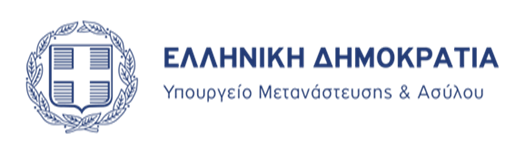 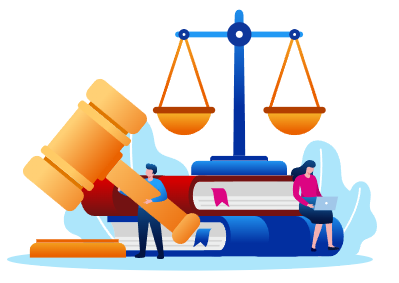 Η προσφυγή του άρθρου 7 παρ. 5 του ν. 4375/2016 (δικαστική προστασία κατά της απόφασης Ι)
Άσκηση ενδίκων μέσων: κατάθεση Αίτησης Ακύρωσης ή/και Αίτησης Αναστολής κατά της απόφασης β’ βαθμού.

Αίτηση ακύρωσης (άρθρο 108 του ν. 4636/2019)
Ασκείται στο αρμόδιο Διοικητικό Πρωτοδικείο (Αθηνών και Θεσσαλονίκης) εντός τριάντα (30) ημερών από την επίδοση της απόφασης. 
Η προθεσμία και η κατάθεση της αίτησης ακύρωσης δεν κωλύουν την απομάκρυνση του αιτούντος, ο οποίος προστατεύεται μόνον αν υπάρχει απόφαση του δικαστηρίου που δέχεται την αίτηση αναστολής. 
Αίτηση ακύρωσης μπορεί να ασκηθεί και από τον Υπουργό Μετανάστευσης και Ασύλου.
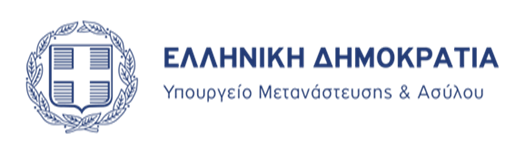 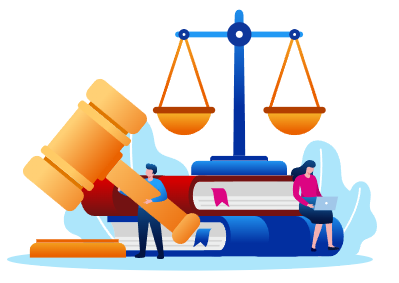 Η προσφυγή του άρθρου 7 παρ. 5 του ν. 4375/2016 (δικαστική προστασία κατά της απόφασης ΙΙ)
Δεκτή αίτηση αναστολής: ο αιτών δεν απελαύνεται / απομακρύνεται από τη χώρα.

Δεκτή αίτηση ακύρωσης: αναπομπή της υπόθεσης στη Διοίκηση για νέα νόμιμη κρίση – η υπόθεση επανεξετάζεται από την αρμόδια Επιτροπή Προσφυγών.

Απόρριψη αίτησης ακύρωσης: ο αιτών έχει δικαίωμα να προσφύγει στο ΣτΕ.
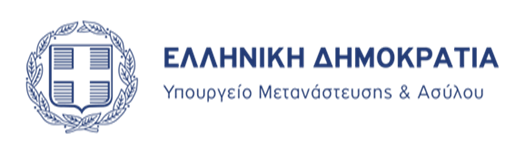 Στοιχεία Β’ Βαθμού – Προσφυγές Ι
Περίοδος Αναφοράς 2014 έως 30/04/2022
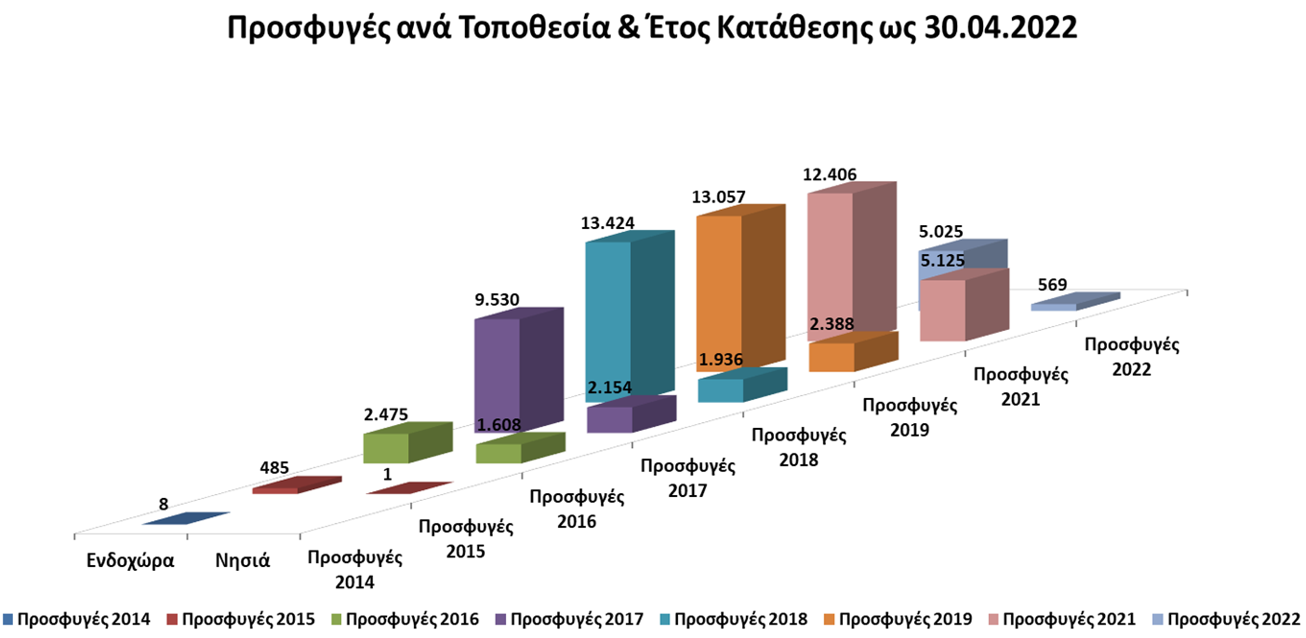 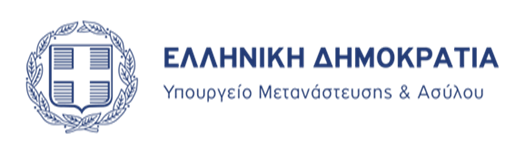 Στοιχεία Β’ Βαθμού – Προσφυγές ΙΙ
Περίοδος Αναφοράς 2014 έως 30/04/2022
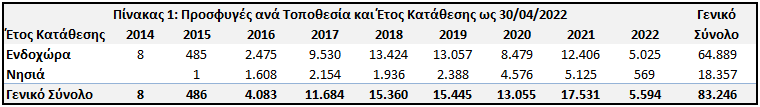 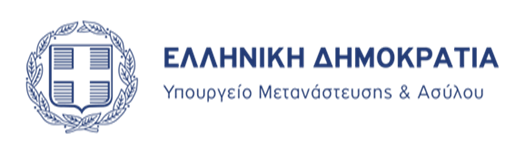 Στοιχεία Β’ Βαθμού – Χώρες Καταγωγής
TOP 10

ΑΙΓΥΠΤΟΣ
ΑΛΒΑΝΙΑ
ΑΦΓΑΝΙΣΤΑΝ
ΓΕΩΡΓΙΑ
ΙΡΑΚ
ΙΡΑΝ
ΛΑΙΚΗ ΔΗΜΟΚΡΑΤΙΑ ΤΟΥ ΚΟΝΓΚΟ
ΜΠΑΝΓΚΛΑΝΤΕΣ
ΠΑΚΙΣΤΑΝ
ΣΥΡΙΑ
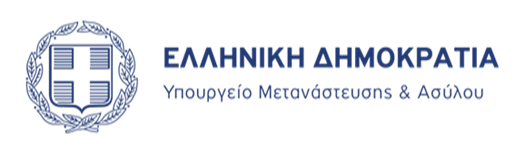 Στοιχεία Β’ Βαθμού – Αποφάσεις Ι
Περίοδος Αναφοράς 2016 έως 30/04/2022
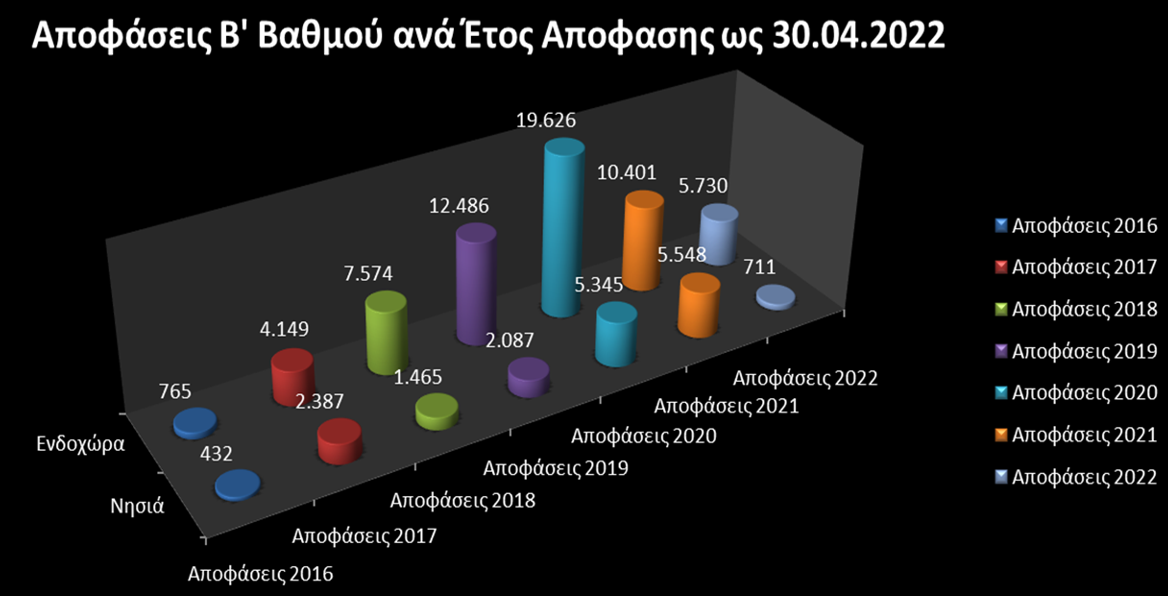 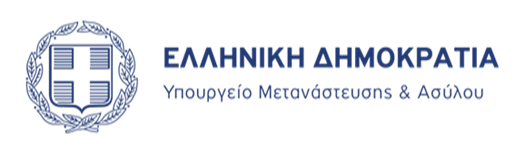 Στοιχεία Β’ Βαθμού – Αποφάσεις ΙΙ
Περίοδος Αναφοράς 2016 έως 30/04/2022
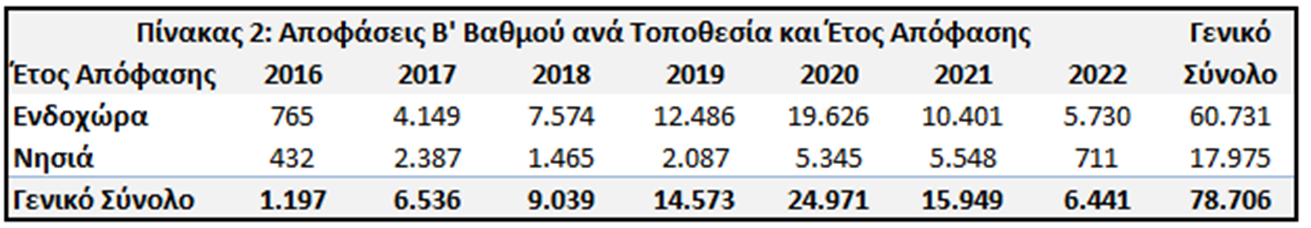 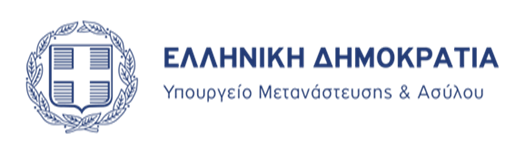 Στοιχεία Β’ Βαθμού – Χώρες Καταγωγής
TOP 5
ΕΠΙΚΟΥΡΙΚΗ ΠΡΟΣΤΑΣΙΑ

ΑΦΓΑΝΙΣΤΑΝ
ΙΡΑΚ
ΚΑΜΕΡΟΥΝ
ΛΑΙΚΗ ΔΗΜΟΡΑΤΙΑ ΤΟΥ ΚΟΝΓΚΟ
ΣΥΡΙΑ
TOP 5
ΠΡΟΣΦΥΓΙΚΟ ΚΑΘΕΣΤΩΣ

ΑΦΓΑΝΙΣΤΑΝ
ΙΡΑΚ
ΙΡΑΝ
ΛΑΙΚΗ ΔΗΜΟΡΑΤΙΑ ΤΟΥ ΚΟΝΓΚΟ
ΣΥΡΙΑ
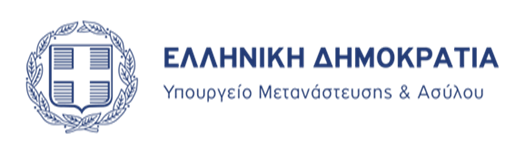 Σύνοψη Στοιχείων Β’ βαθμού
83.246 προσφυγές από το 2014 έως 30/04/2022

78.706 αποφάσεις Β’ Βαθμού από το 2016 έως 30/04/2022

4.540 εκκρεμότητες στις 30/04/2022

53 ημέρες κατά μέσο όρο για την έκδοση της Απόφασης Β’ βαθμού, από την ημέρα συζήτησης της προσφυγής

6.20% συνολικό ποσοστό αναγνώρισης από 01/01/2022 έως 30/04/2022
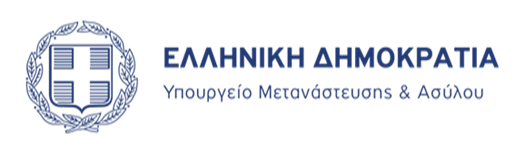 Στοιχεία Β’ Βαθμού – Αιτήσεις Ακύρωσης Ι
Περίοδος Αναφοράς 2016 έως 30/04/2022
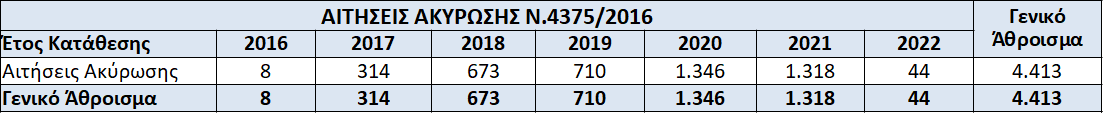 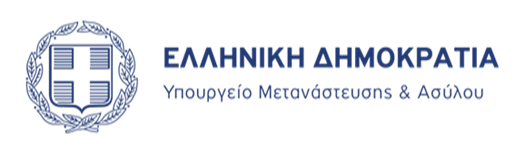 Στοιχεία Β’ Βαθμού – Αιτήσεις Ακύρωσης ΙΙ
Περίοδος Αναφοράς 2016 έως 30/04/2022
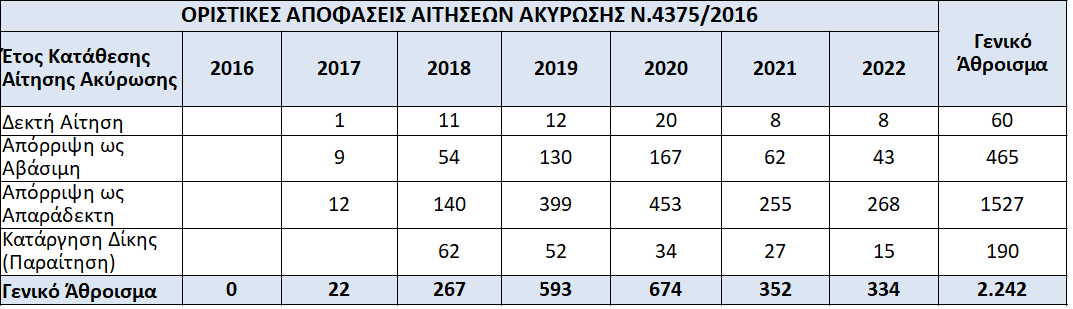 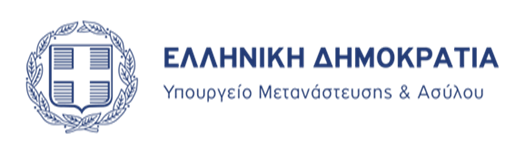 Δεκτές Αιτήσεις Ακύρωσης
Διαδικασία συνόρων – διαδικαστικές εγγυήσεις 


1. ΔΕφ Πειραιά Α106/2020: Αιθιοπία – θύμα ψυχολογικής μορφή βίας, έμφυλης βίας, PTSD - εξέταση με διαδικασία συνόρων 

η Ανεξάρτητη Αρχή Προσφυγών, που εξέτασε την ενδικοφανή προσφυγή του αιτούντος, αγνόησε την προσκομισθείσα βεβαίωση του αιτούντος και το σχετικό αίτημά του […] να παραπεμφθεί στην κανονική διαδικασία η εξέταση του αιτήματος του για παροχή διεθνούς προστασίας και 
προχώρησε στην εξέταση της προσφυγής του δεχόμενη σιωπηλά, ότι νομίμως η αίτησή του εξετάστηκε με την εξαιρετική διαδικασία του άρθρου 60 παρ. 4 του ν. 4375/2016 (διαδικασία συνόρων), η προσβαλλόμενη απόφαση είναι μη νόμιμη και πρέπει να ακυρωθεί, 
τού ισχυρισμού της Αρχής Προσφυγών, ότι δεν υπέστη κάποια βλάβη ο αιτών, απορριπτόμενου ως αβασίμου, 
διότι τυχόν αποδοχή του θα είχε ως συνέπεια, να καταστρατηγηθούν οι διατάξεις του εδ. στ’ του άρθρου 60 παρ. 4 του ν. 4375/2016 […] και να καταστεί άνευ αντικειμένου η ειδική μεταχείριση την οποία καθιερώνει ο νομοθέτης για τους αιτούντες διεθνή προστασία, που αποδεδειγμένα ανήκουν στην κατηγορία των ευάλωτων προσώπων.
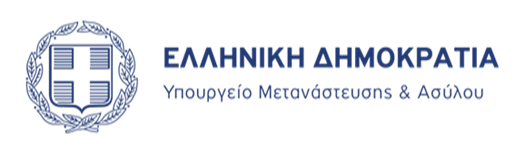 2. ΔΕφ Κομοτηνής Α111/2020: Πακιστάν – ασυνόδευτος ανήλικος – εξέταση με διαδικασία συνόρων - αιτήσεις που υποβάλλονται εντός Κ.Υ.Τ. 

η Αρχή Προσφυγών, που εξέτασε την ενδικοφανή προσφυγή του αιτούντος, κατ’ εσφαλμένη ερμηνεία και εφαρμογή των παραπάνω διατάξεων απέρριψε τον σχετικό προβληθέντα ενώπιόν της ισχυρισμό αυτού, δεχόμενη ότι η αίτησή του για παροχή διεθνούς προστασίας εξετάστηκε νομίμως με την ταχύρρυθμη και όχι την κανονική διαδικασία, στην οποία έπρεπε να παραπεμφθεί η υπόθεση. 
Κατόπιν τούτου, η ειδικότερη κρίση της προσβαλλόμενης απόφασης, ότι ο αιτών δεν επικαλέστηκε την επέλευση βλάβης από τη μη τήρηση της ανωτέρω διαδικασίας, είναι μη νόμιμη. Και τούτο διότι, τυχόν αποδοχή της θα είχε ως συνέπεια να καταστρατηγηθούν οι διατάξεις του εδ. στ΄ του άρθρου 60 παρ. 4 του ν. 4375/2016 και της προαναφερόμενης υπουργικής απόφασης που την εξειδικεύει, καθώς και της παρ. 7 του άρθρου 45 του ίδιου ν. 4375/2016, και να καταστεί άνευ αντικειμένου η ειδική μεταχείριση την οποία καθιερώνει ο νομοθέτης για τους αιτούντες διεθνή προστασία, που αποδεδειγμένα ανήκουν στην κατηγορία των ευάλωτων προσώπων.
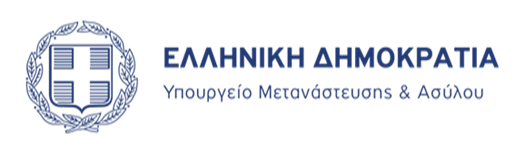 3. ΔΕφ Πειραιά Α54/2021: Ιράν – ευάλωτος - εξέταση με διαδικασία συνόρων

λαμβάνοντας επιπλέον υπόψη, ότι η Ανεξάρτητη Αρχή Προσφυγών, που εξέτασε την ενδικοφανή προσφυγή του αιτούντος, αφού δεν του χορήγησε αναβολή προκειμένου να εκπροσωπηθεί από δικηγόρο, αγνόησε την προσκομισθείσα ιατρική γνωμάτευση του Ψυχιάτρου […] βάσει της οποίας όφειλε να διαπιστώσει ότι ο αιτών έπρεπε να παραπεμφθεί στην κανονική διαδικασία για την εξέταση του αιτήματός του για παροχή διεθνούς προστασίας και προχώρησε στην εξέταση της προσφυγής του δεχόμενη σιωπηλά, ότι νομίμως η αίτησή του εξετάστηκε με την εξαιρετική διαδικασία του άρθρου 60 παρ. 4 του ν. 4375/2016 (διαδικασία συνόρων)
Η απόφαση προκάλεσε σοβαρή και ανεπανόρθωτη δικονομική βλάβη στον αιτούντα, λόγω της έλλειψης παροχής δυνατότητας επαρκούς προετοιμασίας του για την δέουσα υποστήριξη του αιτήματος του αλλά και λόγω της μη παροχής σε αυτόν επαρκούς υποστήριξης κατά την διάρκεια της συνέντευξής του και της μη λήψης υπόψιν για την κρίση της υπόθεσης του της ιδιαίτερης ψυχολογικής του κατάστασης, κατάσταση την οποία παρουσίασε επανειλημμένα ενώπιον των αρχών και για το λόγο αυτό είναι μη νόμιμη και πρέπει να ακυρωθεί
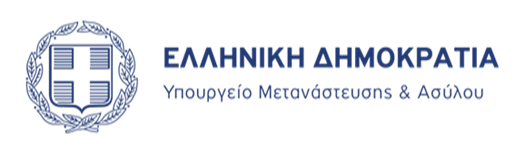 Εξέταση ισχυρισμών

1. ΔΕφ Πειραιά Α252/2020: Αιθιοπία - μόνη γυναίκα - θύμα εμπορίας και σοβαρής σεξουαλικής βίας - χωρίς επαγγελματική κατάρτιση - απουσία υποστηρικτικού πλαισίου στη χώρα καταγωγής

η αιτούσα ...υπάγεται σε ιδιαίτερη κοινωνική ομάδα (γυναίκες μόνες στην Αιθιοπία, στερούμενες οικογενειακού/κοινωνικού υποστηρικτικού δικτύου) και συνεπώς διατρέχει κίνδυνο να υποστεί σοβαρή βλάβη, συνισταμένη σε σεξουαλική βία και εργασιακή εκμετάλλευση, σε περίπτωση επιστροφής της Αιθιοπία, ενόψει των κοινωνικών συνθηκών που επικρατούν στη χώρα αυτή. 
Με βάση τα προηγούμενα και δεδομένου ότι για την αναγνώριση αλλοδαπού ως πρόσφυγα δεν απαιτείται, οπωσδήποτε, να διαπιστωθεί ότι ο αιτών έχει υποστεί ατομική δίωξη, αλλά αρκεί και η διαπίστωση αντικειμενικώς δικαιολογημένου φόβου ατομικής δίωξης (πρβλ. 4055/2008, 2666/2006, 3337/2005), η Επιτροπή όφειλε να διαλάβει αιτιολογημένη κρίση, κατά πόσο συνέτρεχε περίπτωση αναγνώρισης στο πρόσωπο της αιτούσας της ιδιότητας του πρόσφυγα ως εκ του ανωτέρω λόγου, διαφορετικά, αν ήταν δυνατό να υπαχθεί αυτή σε καθεστώς επικουρικής προστασίας. 
Παρά ταύτα όμως η Επιτροπή κατά πλειοψηφία απέρριψε την προσφυγή της αιτούσας... χωρίς καμία επί του ανωτέρω θέματος αιτιολογία.
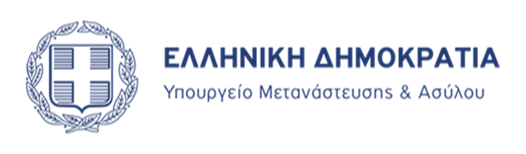 Εξέταση κρίσιμων εγγράφων

1. ΔΕφ Πειραιά 25/2021: Ιράκ – Προσκόμιση αμετάφραστων εγγράφων 

Επειδή, με τα δεδομένα αυτά και τις διατάξεις που παρατέθηκαν και λαμβανομένων υπόψη, αφενός μεν ότι τα εν λόγω έγγραφα (εντάλματα σύλληψης) φαίνεται να είναι κρίσιμα δεδομένου ότι προέρχονται από το Δικαστικό Συμβούλιο του Κουρδιστάν, αφετέρου δε ότι δεν λήφθηκαν υπόψη από την αρμόδια Επιτροπή γιατί ήταν αμετάφραστα, το Δικαστήριο κρίνει ότι η προσβαλλόμενη απόφαση παρίσταται μη νομίμως αιτιολογημένη και γι’ αυτό το λόγο πρέπει να ακυρωθεί, να αναπεμφθεί δε στην ως άνω Επιτροπή προκειμένου να αξιολογηθούν τα ανωτέρω εντάλματα σύλληψης.
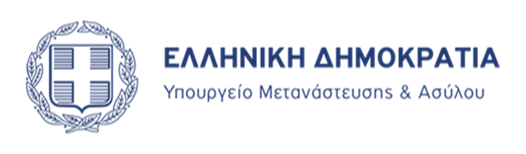 Εξέταση επικαιροποιημένων πληροφοριών από τη χώρα καταγωγής – ατομικών χαρακτηριστικών 

1. ΔΕφ Αθηνών 215/2021: Αφγανιστάν - εσωτερική μετεγκατάσταση στην Καμπούλ - πρόσφυγας στο Ιράν από την ηλικία των 5-6 ετών 

Η αιτιολογία αυτή, ωστόσο, είναι μη επαρκής και πλημμελής, καθότι δεν συνεκτιμά νεότερες του 2013 πληροφορίες σχετικά με την κατάσταση ασφαλείας στην Kabul, που εκτίθενται στην προσβαλλόμενη απόφαση, και από τις οποίες προκύπτει σημαντική αύξηση των βομβιστικών κ.λ.π. επιθέσεων από τις αντικυβερνητικές δυνάμεις 
Επίσης δέχεται ότι η μετακίνηση του αιτούντος προς την Kabul είναι ασφαλής, λαμβάνοντας υπόψη μόνον την ύπαρξη του αεροδρομίου της πόλης και χωρίς να συνεκτιμά την κατάσταση από πλευράς ασφαλείας που επικρατεί στους δρόμους που συνδέουν τις νοτιοανατολικές και ανατολικές επαρχίες με την Kabul 
Τέλος, δέχεται ότι η Kabul αποτελεί ασφαλή προορισμό για τον αιτούντα, στην οποία μπορεί λογικά να αναμένεται να εγκατασταθεί και να κατορθώσει να εξασφαλίσει τα βασικά μέσα διαβίωσης, ακόμη και ελλείψει υποστηρικτικού δικτύου από συγγενείς, μη συνεκτιμώντας το σύνολο των ατομικών χαρακτηριστικών του και κυρίως ότι στην πραγματικότητα το Αφγανιστάν είναι για τον αιτούντα ξένη χώρα
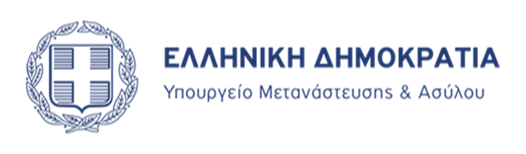 Βασιμότητα Αίτησης Ακύρωσης  (ή μη προδήλως απαράδεκτη ή αβάσιμη Αίτηση Ακύρωσης) 

1. ΔΠ Αθηνών 127/2020: Συρία - μόνος άνδρας - χωρίς ευαλωτότητα - απόρριψη στον δεύτερο βαθμό ως ουσία αβάσιμη

η άμεση εκτέλεση της προσβαλλόμενης απόφασης θα προκαλέσει στον αιτούντα βλάβη δυσχερώς επανορθώσιμη σε περίπτωση ευδοκίμησης της αίτησης ακυρώσεως, συνιστάμενη στην απέλασή του από την Ελλάδα, χωρίς την προηγούμενη επί της ουσίας εξέταση του αιτήματός του για χορήγηση διεθνούς προστασίας. 
λαμβανομένου, επίσης, υπόψη ότι η ως άνω αίτηση ακύρωσης δεν παρίσταται προδήλως απαράδεκτη ή αβάσιμη
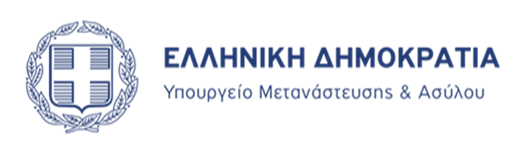 Ευαλωτότητα

Διαγνωσμένη σοβαρή ασθένεια ανήλικου τέκνου (ΔΠ ΑΘΗΝΩΝ 237/2020)
Θύμα Βασανιστηρίων/Βιασμού/PTSD, αποτροπή της επιβάρυνσης της ήδη βεβαρημένης ψυχικής του υγείας (ΔΠ ΑΘΗΝΩΝ 863/2021) 
Θύμα Βασανιστηρίων – ευάλωτος, η απομάκρυνση δεν αποκλείεται να τον εκθέσει σε κίνδυνο δυσχερώς επανορθώσιμης βλάβης (ΔΠ ΑΘΗΝΩΝ 16/2021) 
Ευάλωτη κατάσταση και διερευνάται εάν υπήρξε θύμα βασανιστηρίων (ΔΠ ΘΕΣΣΑΛΟΝΙΚΗΣ 33/2020) 
PTSD – παραπομπή σε κανονική διαδικασία - Αφγανιστάν – Hazara,  συνθήκες που επικρατούν στη χώρα καταγωγής του αιτούντος, επιδείνωση της ήδη κλονισμένης ψυχικής υγείας του (ΔΠ ΑΘΗΝΩΝ 110/2020) 
Ψυχιατρικά προβλήματα, ανάγκης ιατρικής παρακολούθησης και χορήγησης φαρμακευτικών αγωγών (ΔΠ ΘΕΣΣΑΛΟΝΙΚΗΣ 155/2020) 
Trans γυναίκα - Μαρόκο, σεξουαλικός προσανατολισμός, θα αναγκαστεί να αποχωριστεί τον σύντροφο της που αποτελεί πρόσωπο αναφοράς του άμεσου υποστηρικτικού περιβάλλοντος (ΔΠ ΑΘΗΝΩΝ 94/2021)
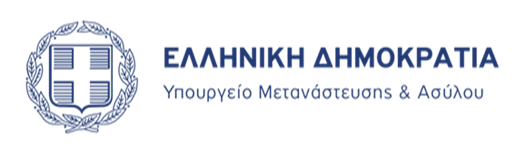 ΣΤΟΙΧΕΙΑ ΕΠΙΚΟΙΝΩΝΙΑΣ
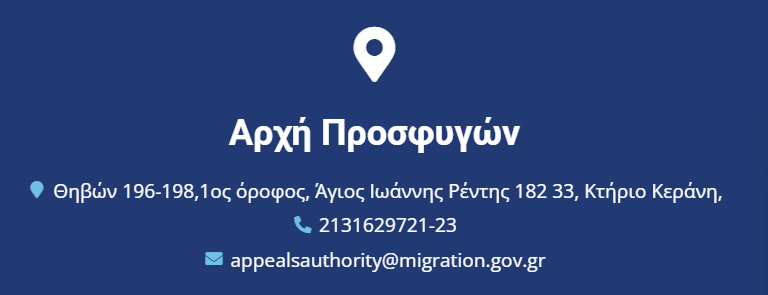 https://migration.gov.gr/appeals/
https://migration.gov.gr/nomothesia-1-2/

aa.dpt.sl@migration.gov.gr
n.koukourigou@migration.gov.gr
Τηλ: 213 162 9730
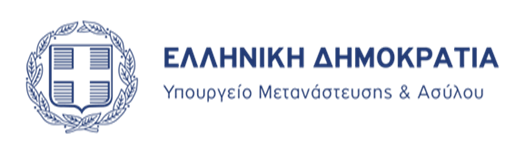 ΤΕΛΟΣ ΠΑΡΟΥΣΙΑΣΗΣΣας ευχαριστώ για την προσοχή σας!